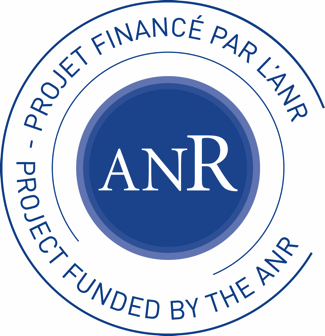 STEREO
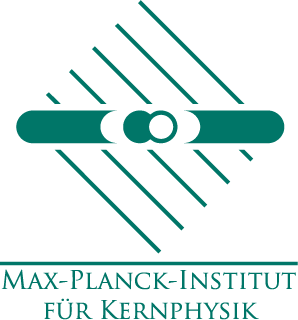 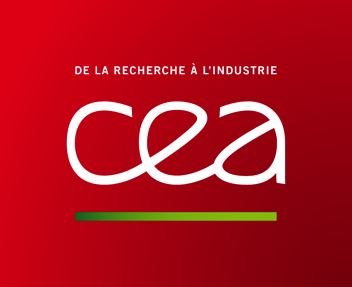 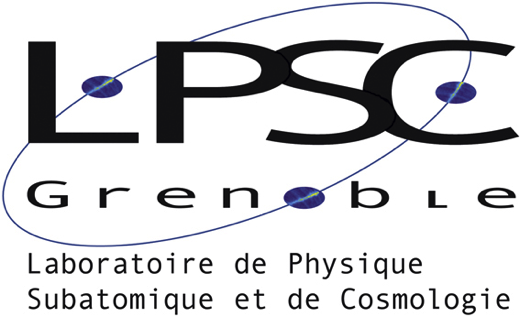 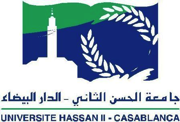 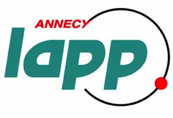 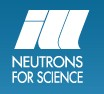 D. Lhuillier, CEA - Saclay
07/12/2015
D. Lhuillier - AAP 2015 - Arlington VA
1
ILL Site
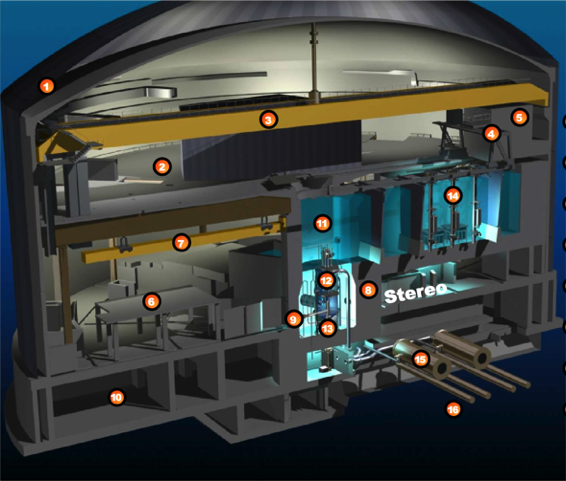 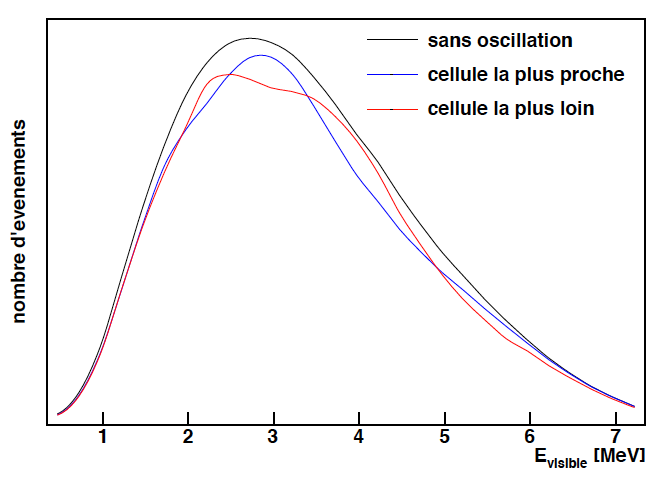 No oscillation
First cell
Last cell
Goal: look for relative spectrum distortions in identical cells
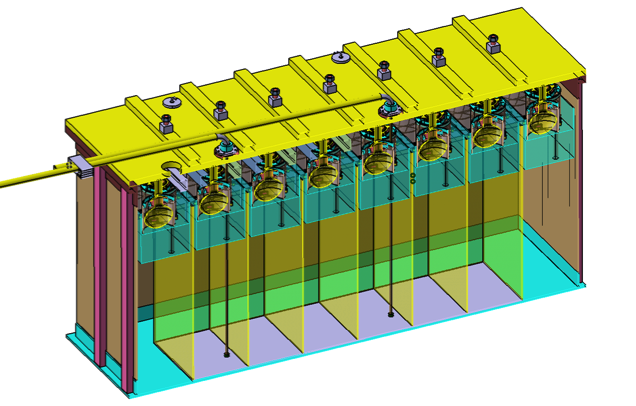 ILL site, Grenoble - France:
57 MW, compact core < 1m
[8.9–11.1] m from core, possible extension to 12.3 m.
High level of reactor background 
15 mwe overburden
6 target cells
07/12/2015
D. Lhuillier - AAP 2015 - Arlington VA
2
Strategy of the Stereo Measurement
Oscillation pattern based on relative shape in identical cells
Take advantage of Gd-doped liquid scintillator technology to measure accurate spectra shape.

Cosmic rays induced background is the final limitation: 
Overburden from water channel
Online rejection using PSD (stat)
Subtraction of residual background using reactor OFF periods (syst)

Massive shielding against reactor induce accidentals (stat uncertainty)

Sensitive test of the sterile neutrino hypothesis
New reference measurement of pure 235U neutrino spectrum.
07/12/2015
D. Lhuillier - AAP 2015 - Arlington VA
3
Detector Design
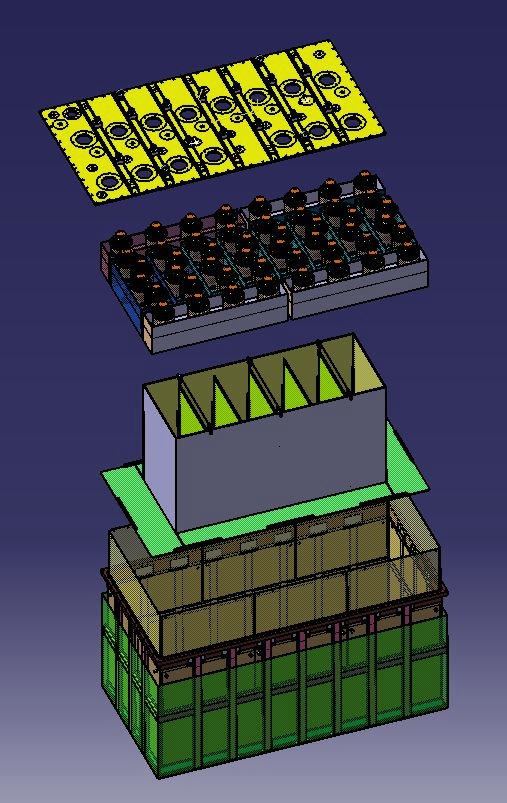 PMTs coupled to LS via a thick acrylic buffer for a better homogeneity
Central cells in acrylic, filled with Gd-doped LS (90 x 90 x 37.5 cm)
Outer crown (no Gd) to improve energy reconstruction and detection efficiency
Reflective plates to suppress dependence on vertex position
Double wall vessel
07/12/2015
D. Lhuillier - AAP 2015 - Arlington VA
4
Detector Design
Detector vessel
Acrylic buffers
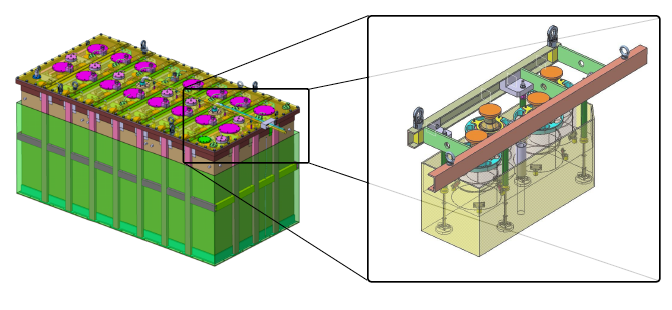 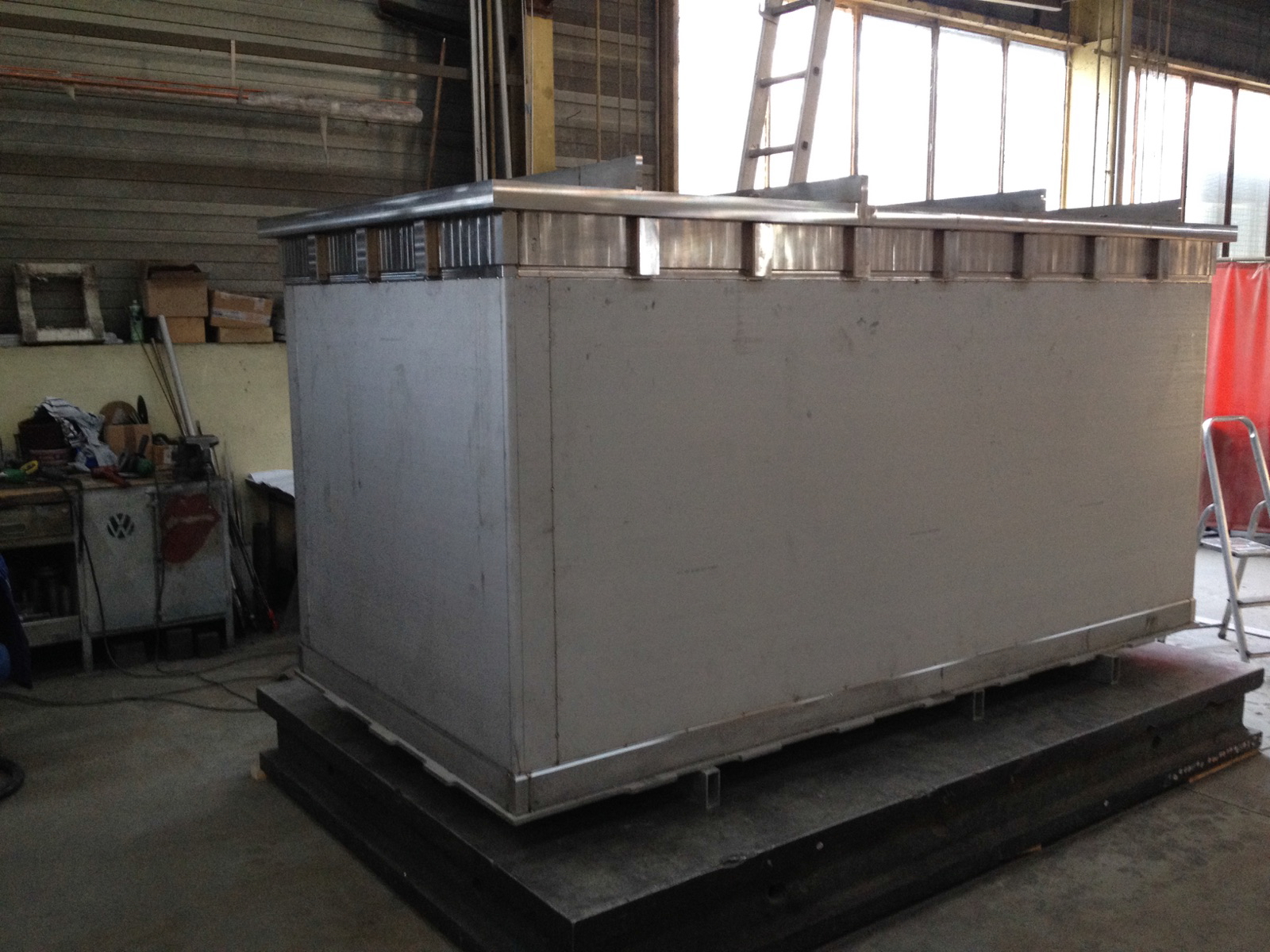 Detector vessel is built. Working on top lid machining and inner coating
The acrylic buffers will be delivered this week
Delivery of all remaining components expected on late February 2016
Assembly at CNRS-LPSC in Grenoble before transportation to ILL in April 2016.
07/12/2015
D. Lhuillier - AAP 2015 - Arlington VA
5
Liquid Scintillator
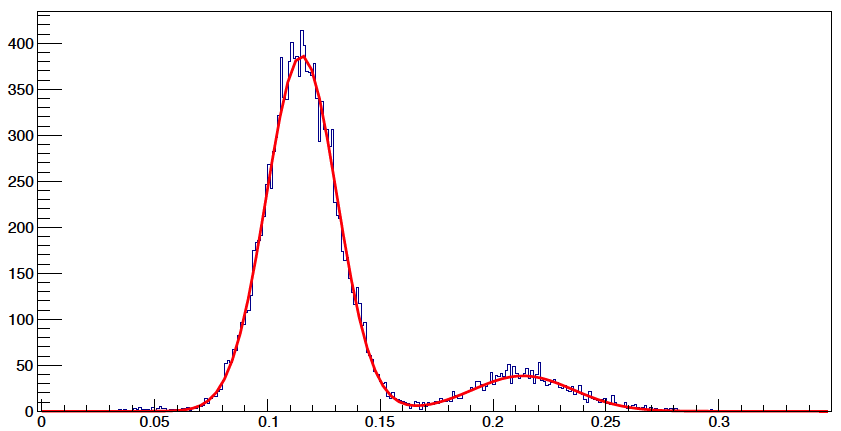 LAB 75%	→ protons target
PXE 20% + DIN 5% 	→ light yield and PSD 
Gd-complex 0.2% + 1 %THF → neutron capture
PPO + Bis-MSB → wavelength shifters
electron recoils
PSD
proton recoilsc
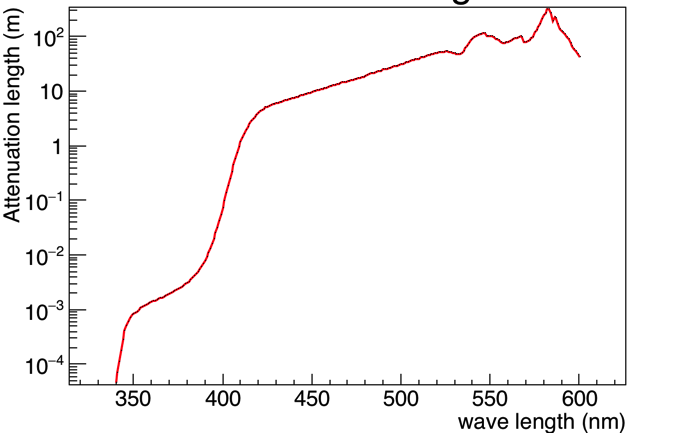 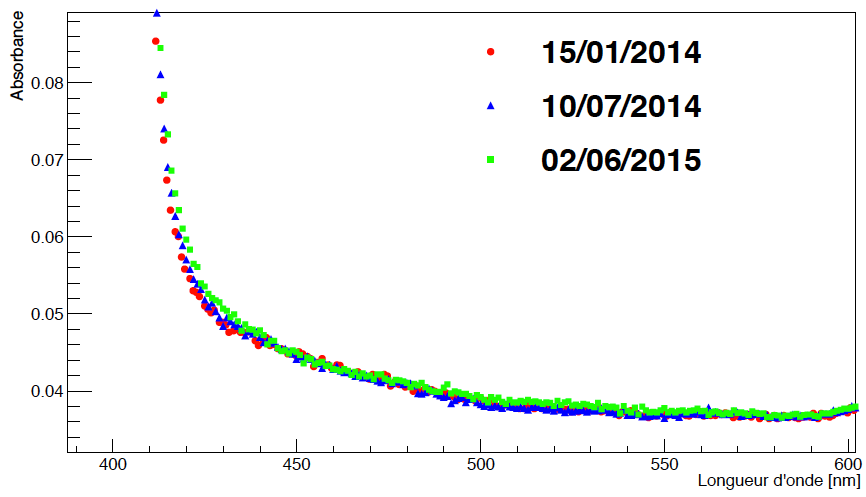 Transparent
Stable
l ≳ 5 m
07/12/2015
D. Lhuillier - AAP 2015 - Arlington VA
6
PMTs
8” PMT: New Hamamatsu R5912-100 with improved Quantum Efficiency, 30% at 420 nm
Tests are handled by MPIK Heidelberg in their Faraday lab
New PMTs basis with decoupling system delivered by LPSC-Grenoble
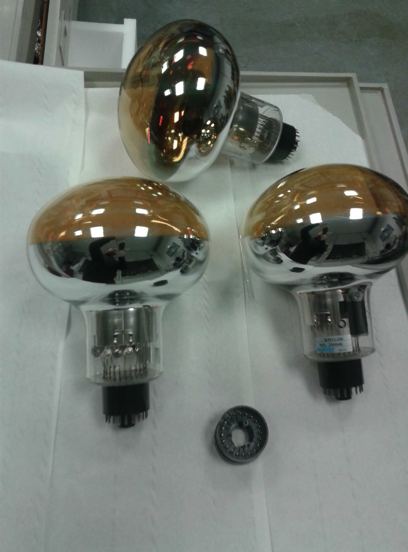 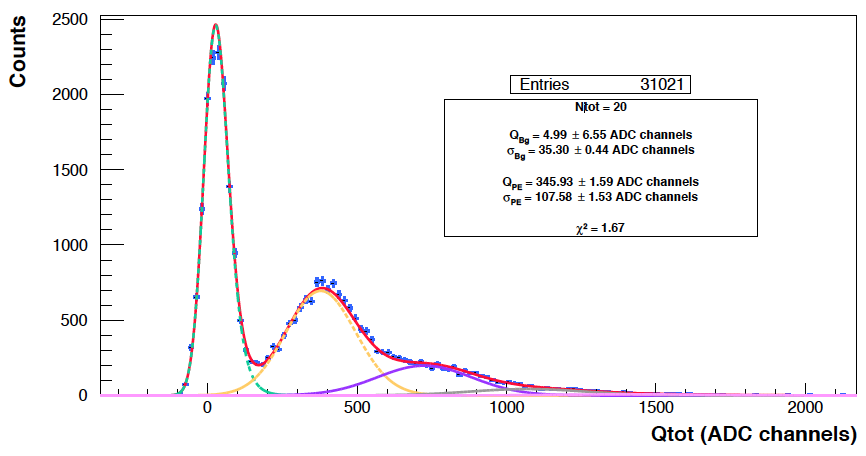 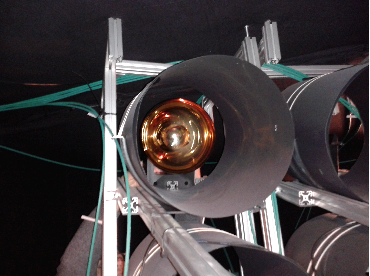 All components tested and to be delivered this month.
07/12/2015
D. Lhuillier - AAP 2015 - Arlington VA
7
Detector Response
400 pe/MeV expected
Resolution  11.5% (RMS for 2 MeV positrons)
Neutron efficiency  60% with a delayed signal above 5 MeV

Outer crown:
Reduces the difference on neutrons efficiency between center and border cells to 4%
Keep the response to prompt signals identical in central and border cells
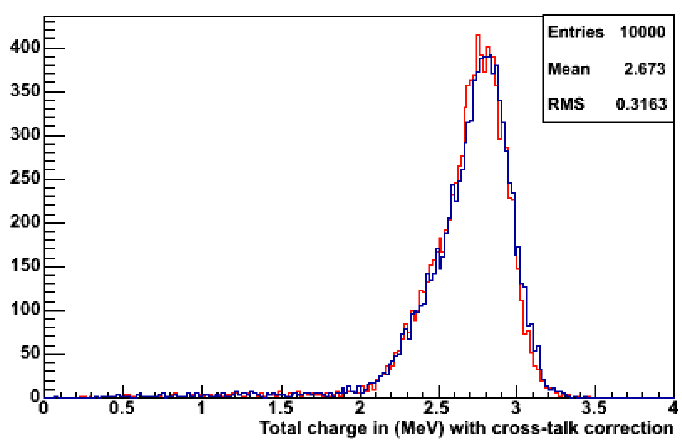 07/12/2015
D. Lhuillier - AAP 2015 - Arlington VA
8
Detector Response
Linearity of the PMTs and electronics validated in the physics range of interest.

The quenching of low energy recoiling electrons introduces a dependence on the way the total energy of an event is deposited.
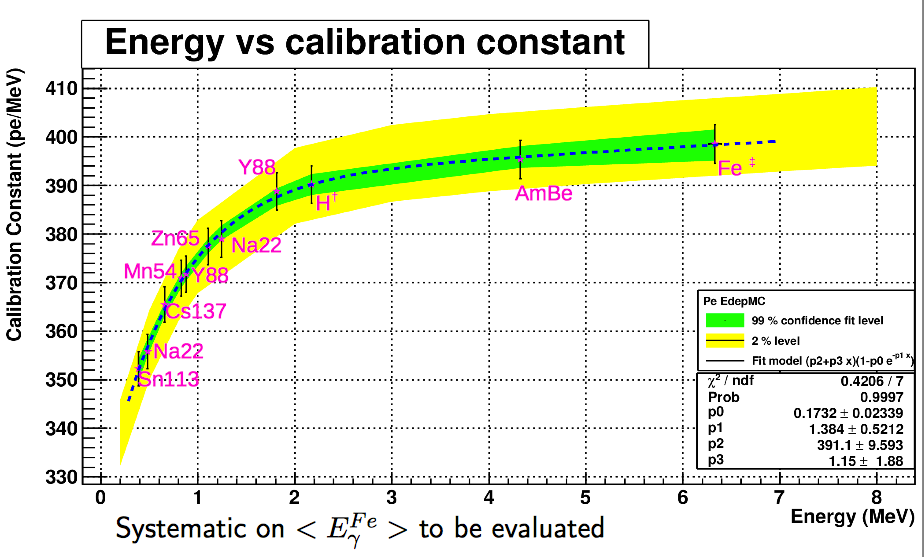 Circulation of radioactive sources inside and around the detector.

Monitoring of the detector response by a set a LEDs.
07/12/2015
D. Lhuillier - AAP 2015 - Arlington VA
9
Calibration
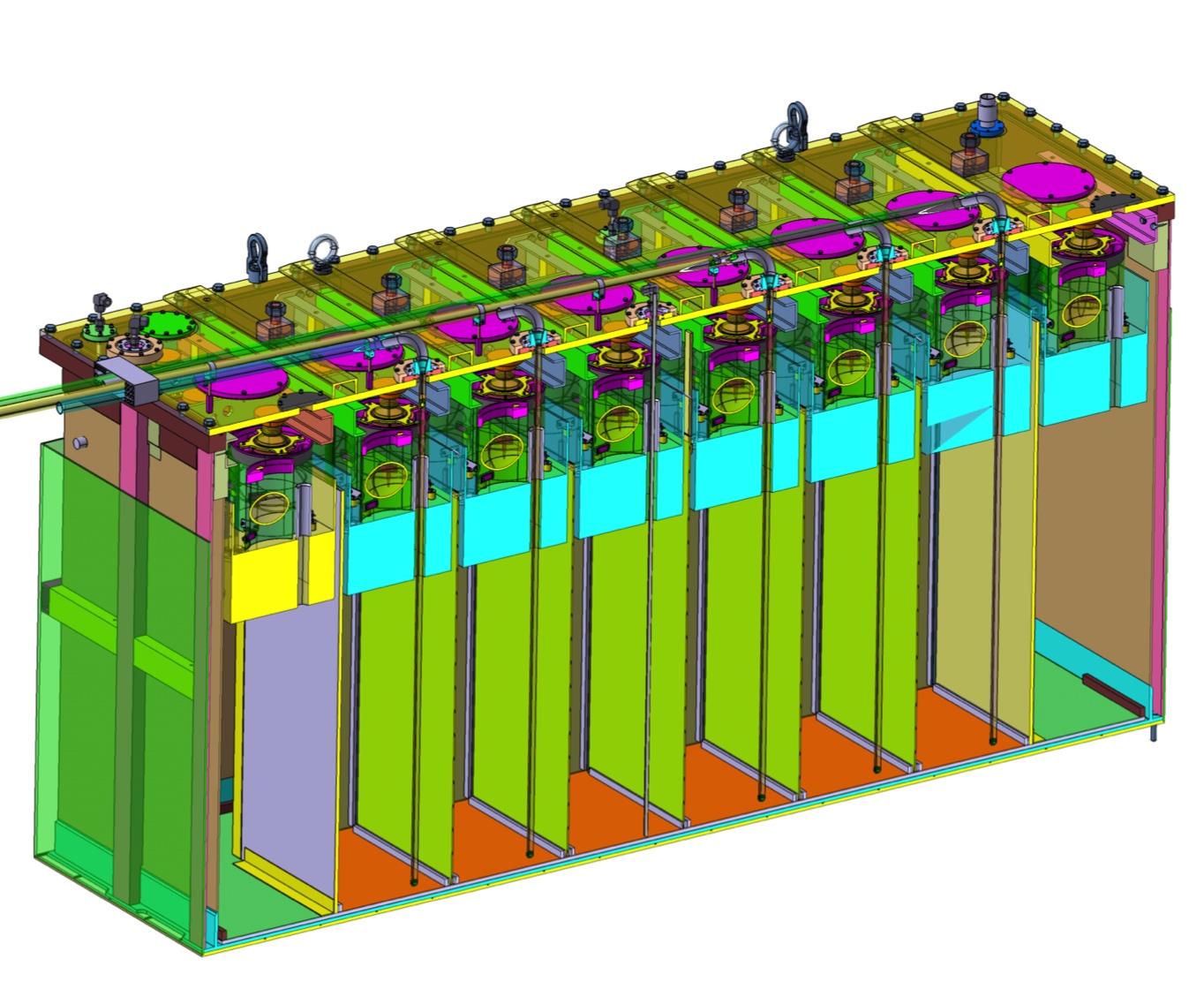 3 light injection points per detector cell 
+ 12 in the outer crown
Circulation of radioactive sources in calibration tubes
07/12/2015
D. Lhuillier - AAP 2015 - Arlington VA
10
Calibration
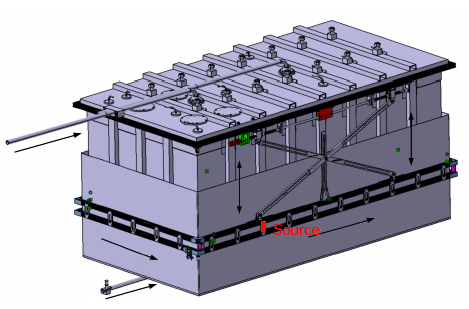 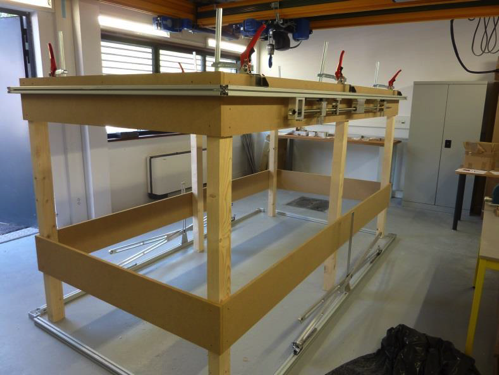 Extra information from the deployment of sources underneath and around the detector vessel. Outer crown can be used to veto Compton events
Possibility to tag the direction of a 511 keV g-ray using a 22Na source coupled with a small LYSO crystal
Setup under test with a mockup of the detector vessel.
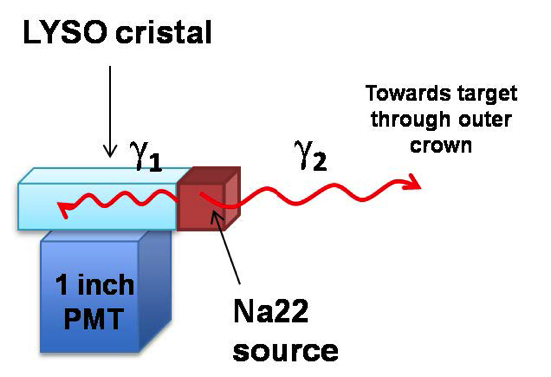 07/12/2015
D. Lhuillier - AAP 2015 - Arlington VA
11
Prototype Cell
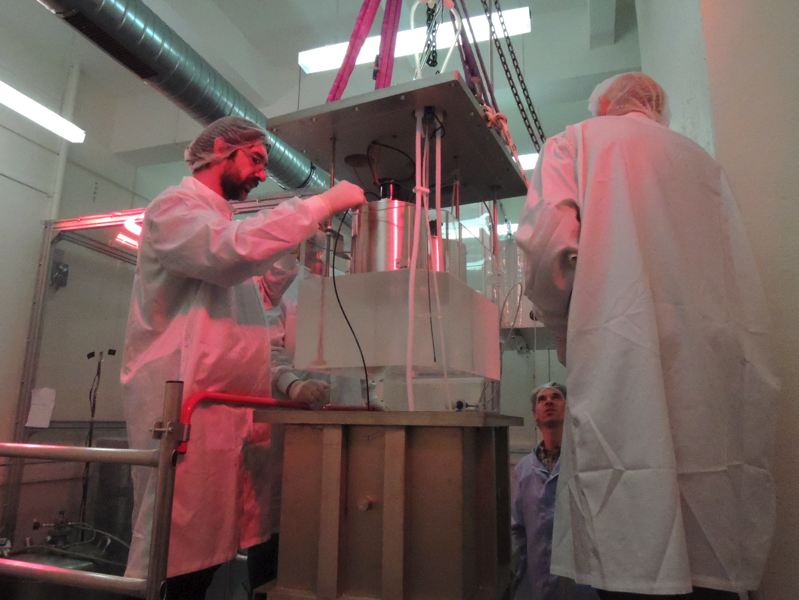 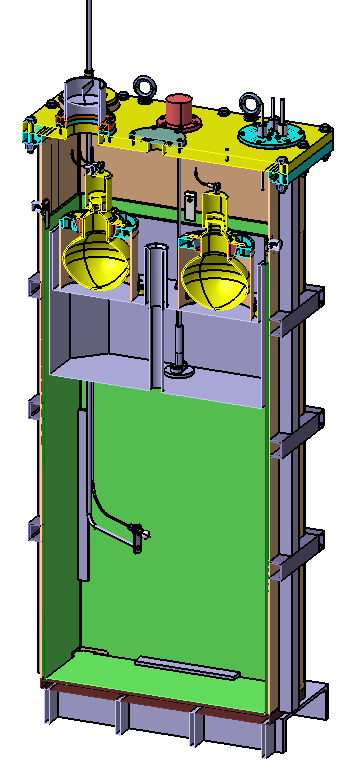 The response of a prototype cell has been tested this year.
Same height and width than final config, ½ length.
Equipped with acrylic buffer and reflective plates
Light signals induced in the whole volume by:
Source outside the vessel
Movable light diffuser
Source in central calibration tube
07/12/2015
D. Lhuillier - AAP 2015 - Arlington VA
12
Prototype Cell
60Co in central tube
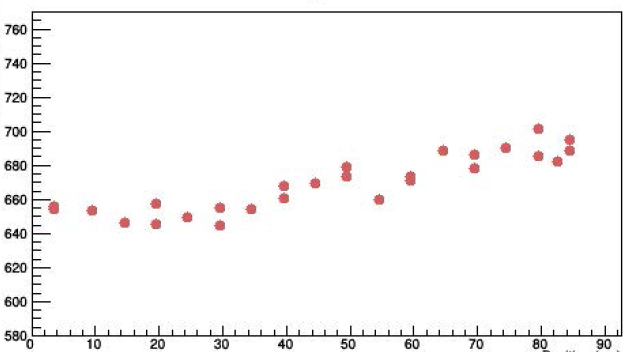 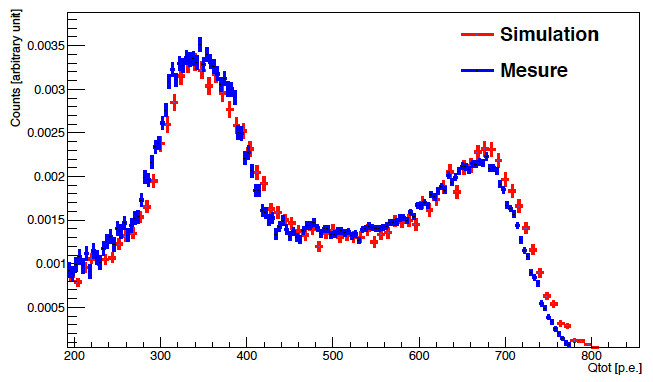 Top
Detected charge (a.u.)
Heigth (cm)
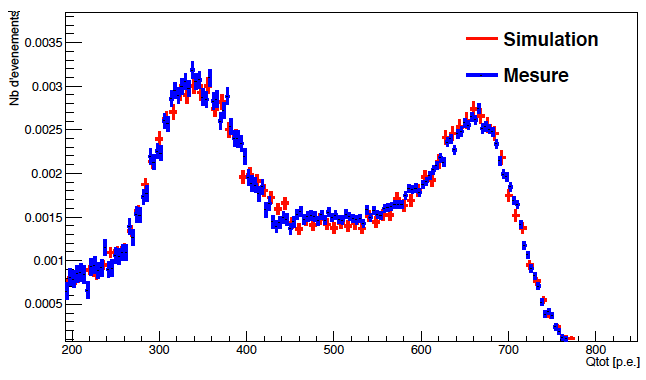 Center
Small vertex dependence (~5%):
Validates the reflective plates
Negligible impact on energy resolution
Good agreement with the simulation
07/12/2015
D. Lhuillier - AAP 2015 - Arlington VA
13
Electronics
Dedicated electronics hosted in TCA crate
Front-end boards are already tested and validated
8-channel FADC 14 bits 250 MHz sampling
Qtot, Qtail, tCFD and pulse
Gain x1 and x20 for single PE
First level programmable trigger (FPGA) validated with muon veto
Trigger board: second level programmable trigger (FPGA) taking into account the 3 detectors : Target cells, outer crown, veto
LED driver for light calibration
TCA crate
Front-end
Trigger board
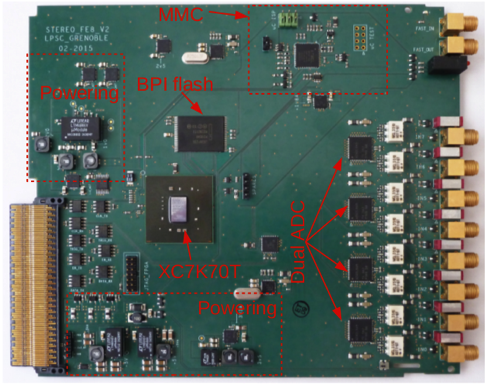 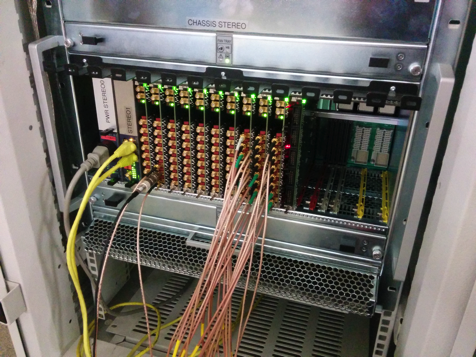 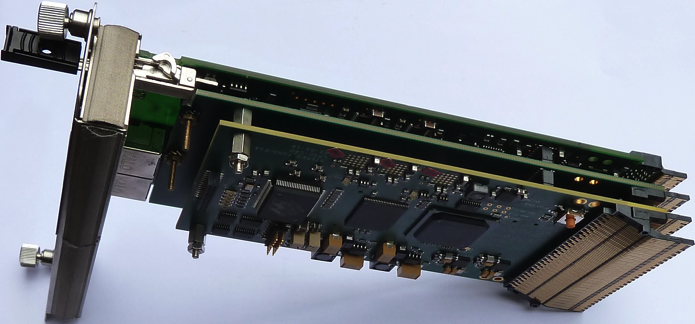 All cards already delivered and tested
07/12/2015
D. Lhuillier - AAP 2015 - Arlington VA
14
Data Acquisition
Configuration and data collection done using standard ILL software NOMAD
Development of low level driver done at LPSC fully operational
Slow-control, monitoring, alarm system under development
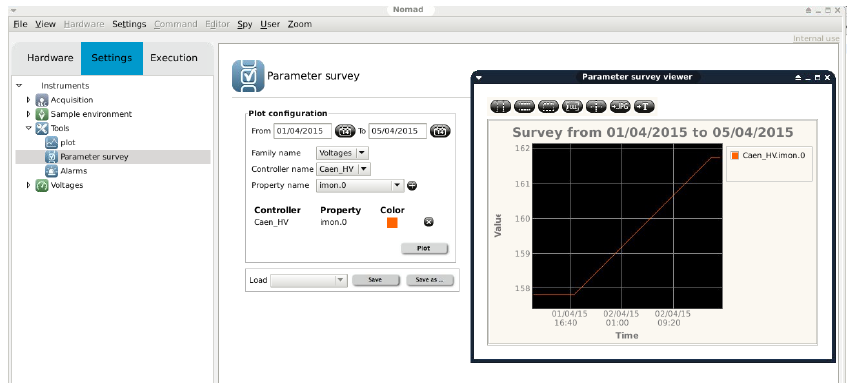 07/12/2015
D. Lhuillier - AAP 2015 - Arlington VA
15
Internal Shielding
Internal shieldings
Magnetic shieldings
Overview
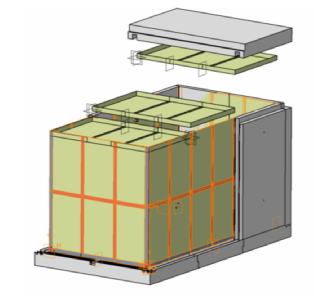 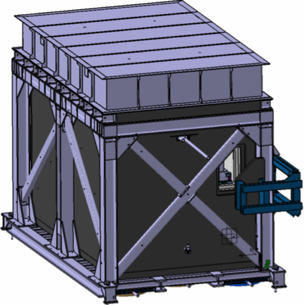 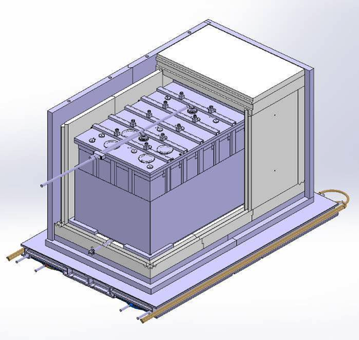 Muon Veto
65 T of lead against external g-rays
6 T Polyethylene against fast neutrons
B4C layers against thermal neutrons
Soft Iron + m Metal layers to shield stray B-field
Muon veto umbrella to tag cosmic ray induced background
Seismic study finalized, Fire study still in progress
07/12/2015
D. Lhuillier - AAP 2015 - Arlington VA
16
Muon Veto
Water-Cerenkov detector
4x2.6x0.25 m3 water + wavelength shifter (4MU)
20 PMTs on the top
Tyvek diffuser
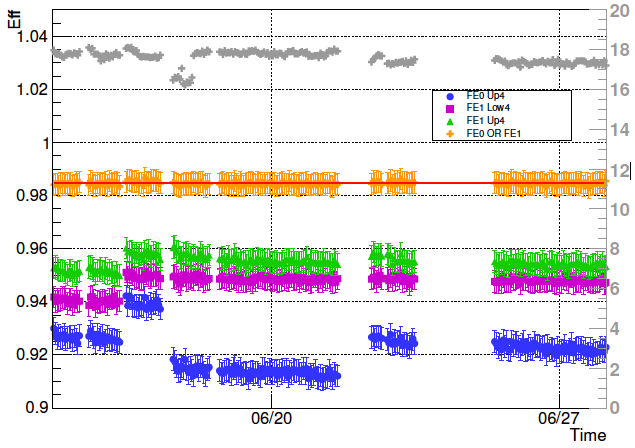 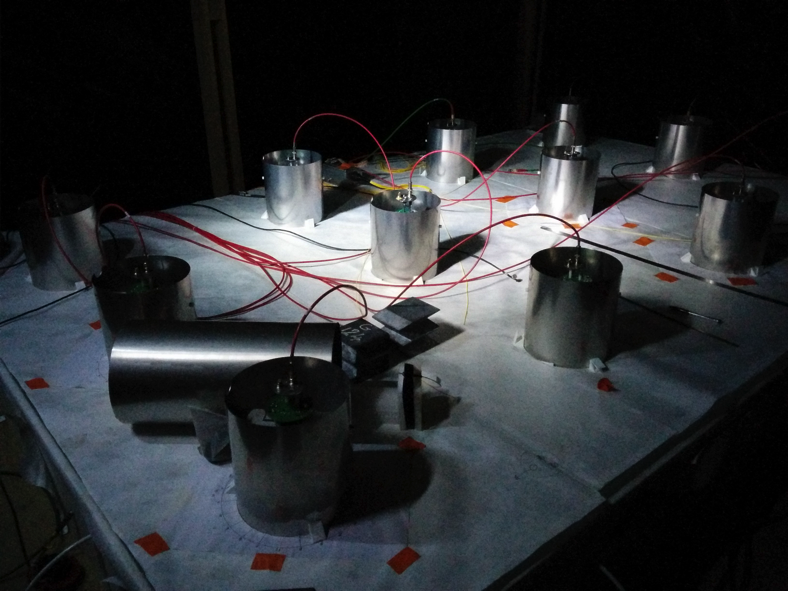 Results from prototype
Excellent overall efficiency 98.5% and stable
PMTs mapping to reduce sensitivity to g-rays
Final detector fabricated and soon delivered
07/12/2015
D. Lhuillier - AAP 2015 - Arlington VA
17
Site Characterization
Complete reactor simulations
Extensive g, m and n measurements on site performed in 2014-15:
Ge, NaI,3He and fast-n detectors inside various shielding
Data analysis coupled simulation of the detector setups
MCNPX simulations of the reactor and main neutron lines
Energy spectrum and location of all sources
Design of shielding to meet the specifications of <100 Hz in prompt window and 1 Hz in delayed window.
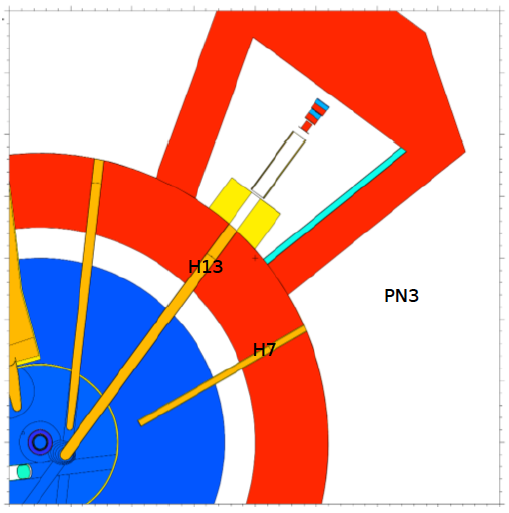 Stereo
Modular PE shielding
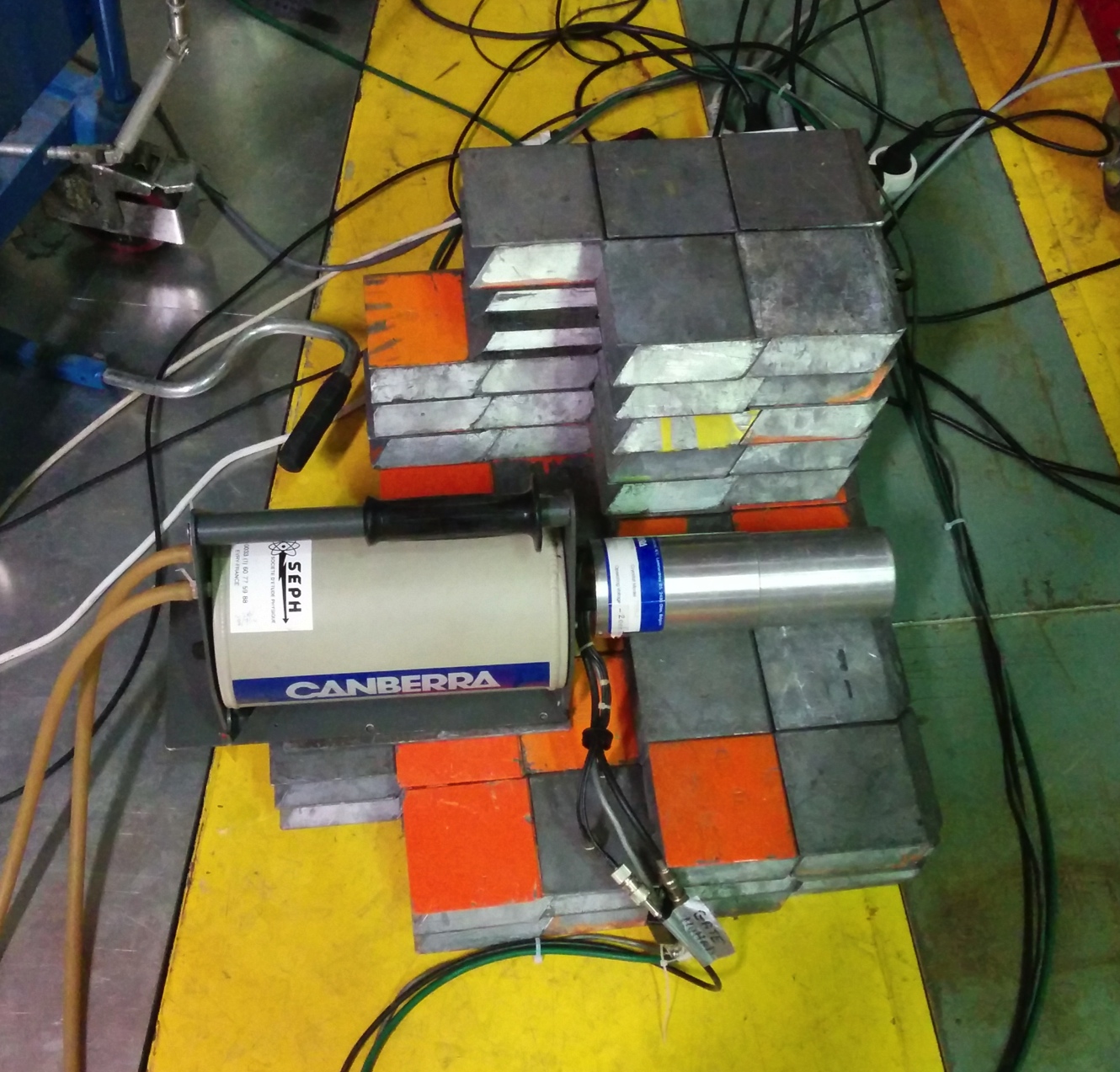 Deconvoluted g-spectrum
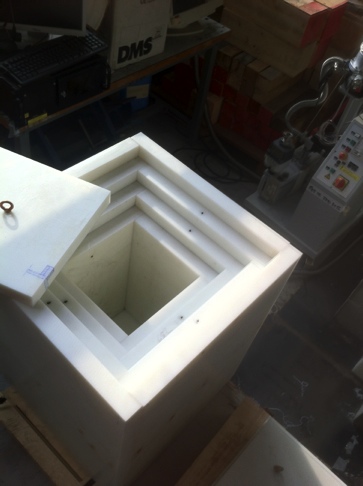 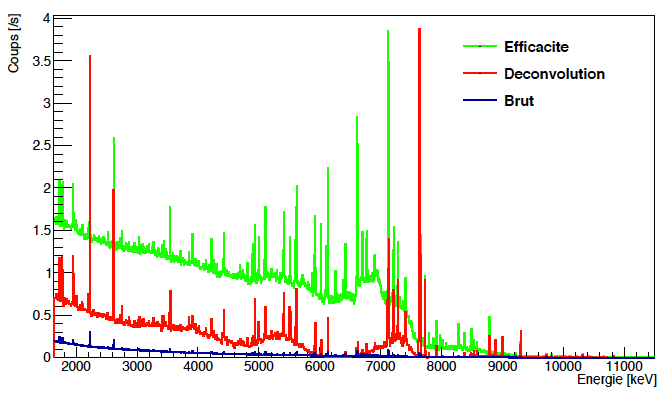 Directionality studies
07/12/2015
D. Lhuillier - AAP 2015 - Arlington VA
18
Shielding Configuration
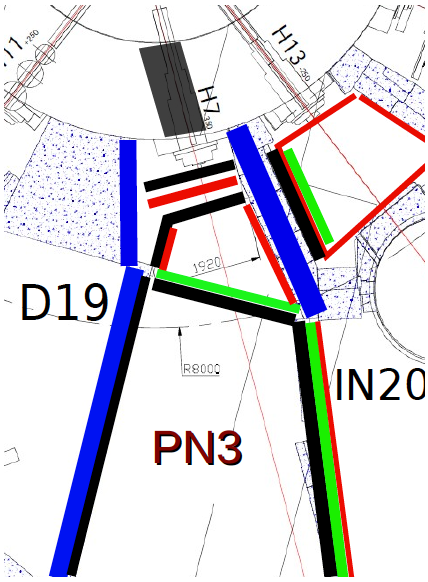 Old “H7” line removed

Combination of heavy concrete, lead and B4 barriers to block g and n fluxes.
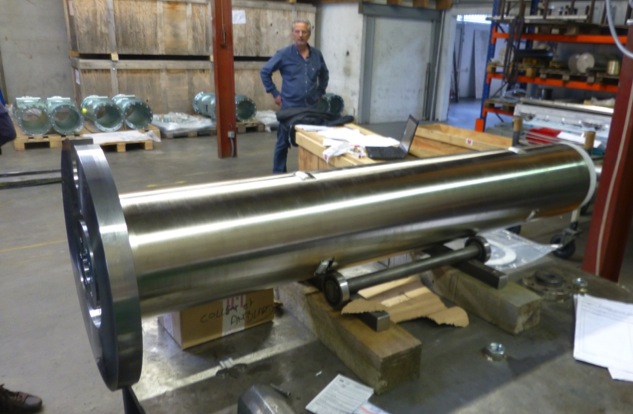 STEREO
07/12/2015
D. Lhuillier - AAP 2015 - Arlington VA
19
Shielding Configuration
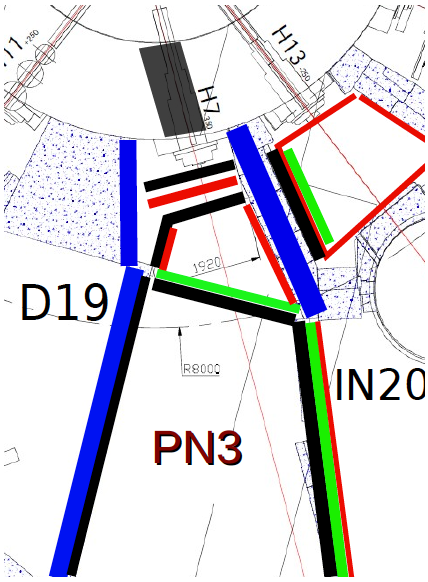 Neutron absorbers added in neighbor primary casemate
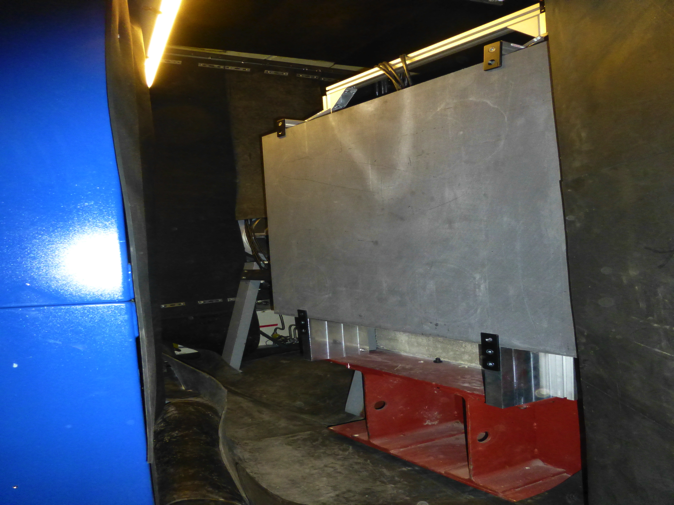 STEREO
07/12/2015
D. Lhuillier - AAP 2015 - Arlington VA
20
Shielding Configuration
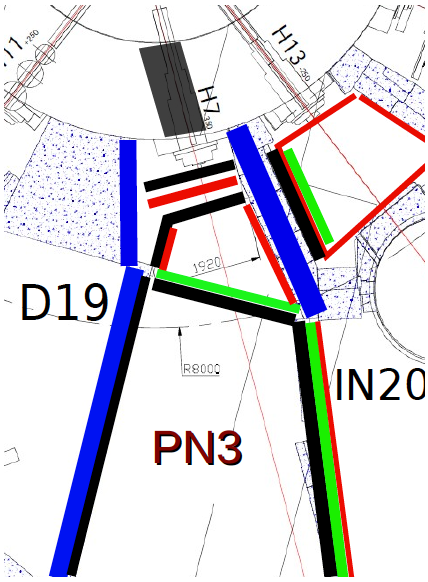 Last front wall installed in Sept. 2015
10 cm lead + 10 cm PE
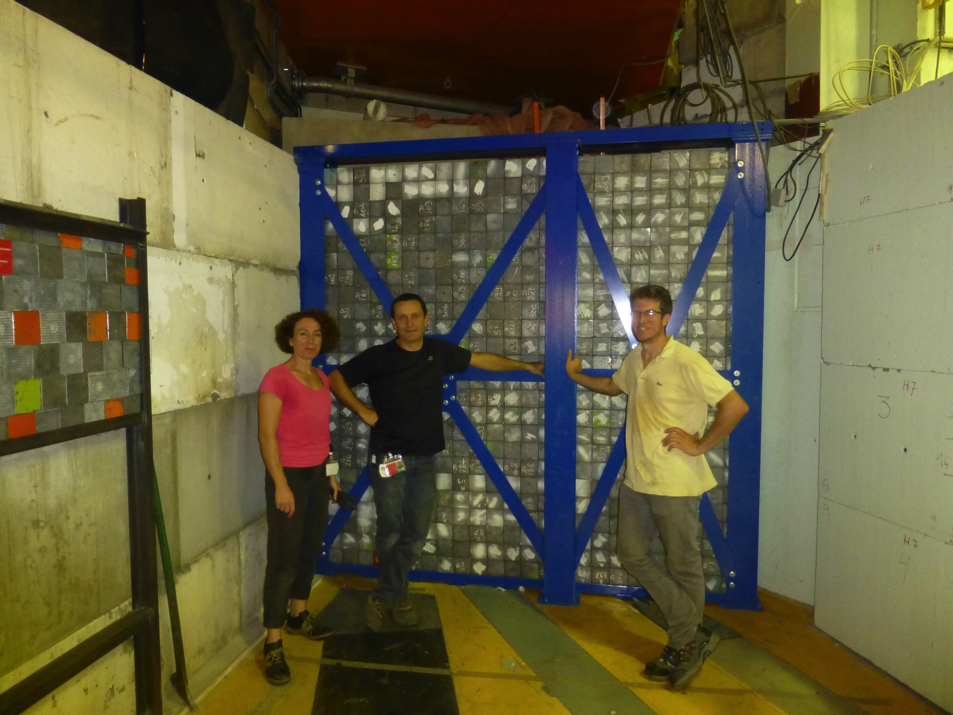 STEREO
07/12/2015
D. Lhuillier - AAP 2015 - Arlington VA
21
Shielding Configuration
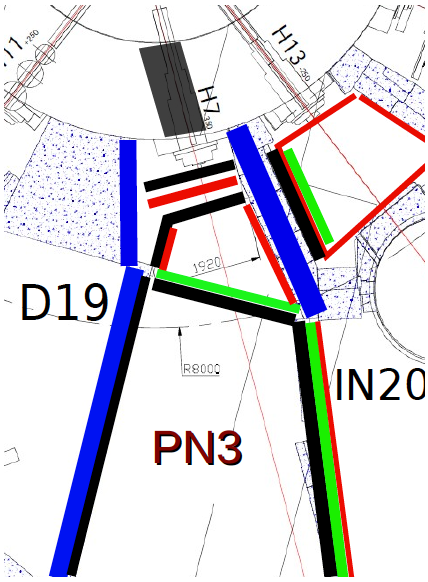 Final reinforcement of the side wall foreseen this winter.
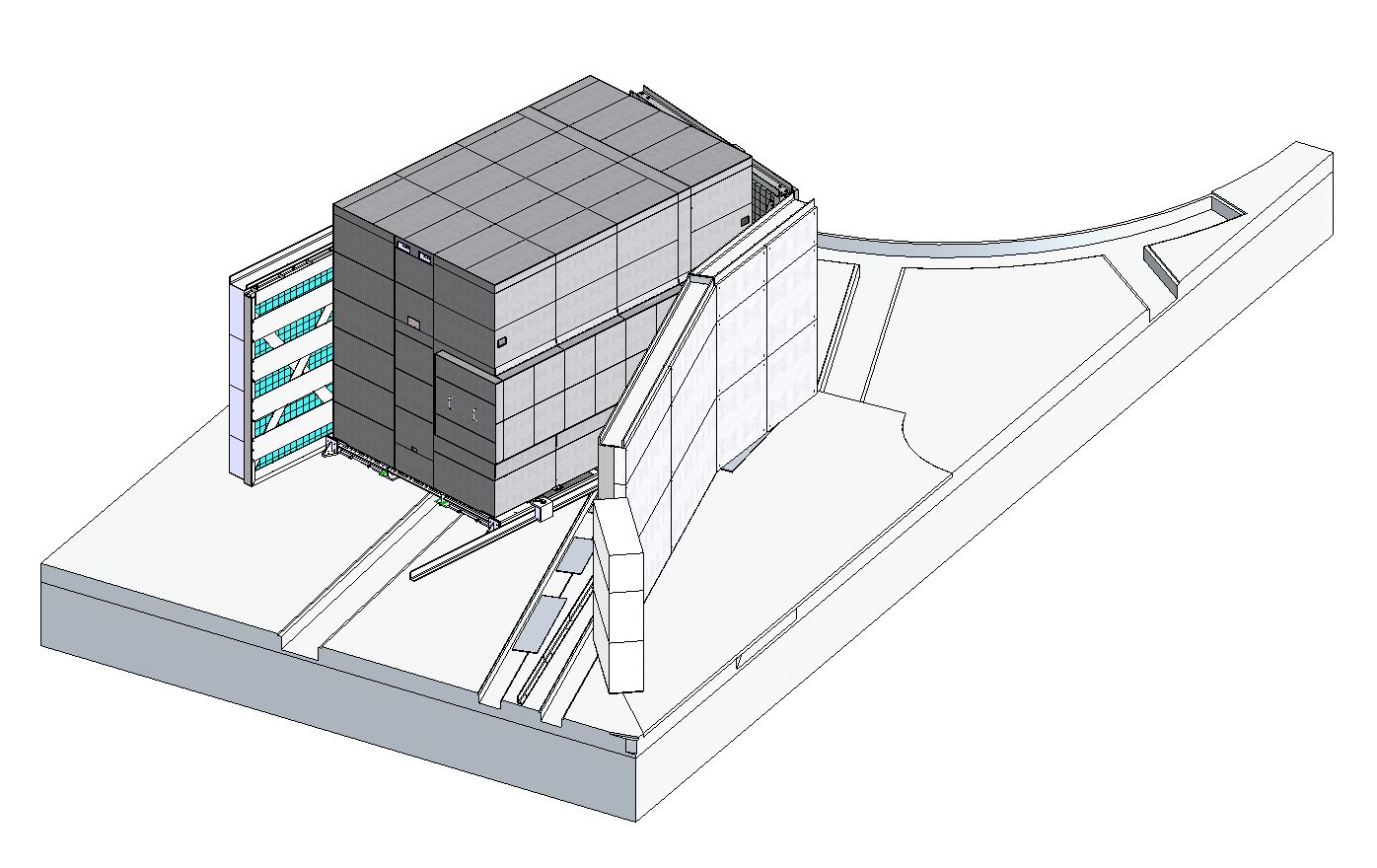 STEREO
07/12/2015
D. Lhuillier - AAP 2015 - Arlington VA
22
Sensitivity
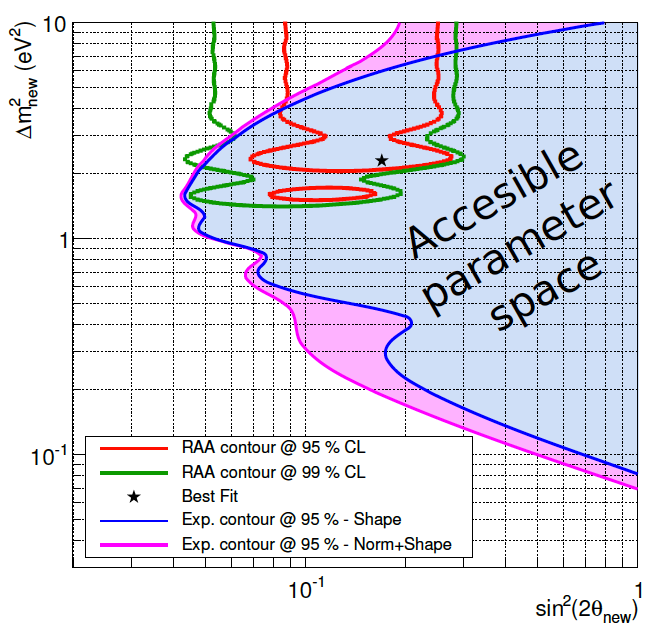 400 n per day during 300 days

Signal/Background = 1.5

Detection and reconstruction effects from GEANT4 simulation

Neutrino flux uncertainties + 4% norm uncertainty

Visible Ee+ > 2 MeV

En > 5 MeV  edet=60%

dEscale = 2%
07/12/2015
D. Lhuillier - AAP 2015 - Arlington VA
23
New Reference 235U Spectrum
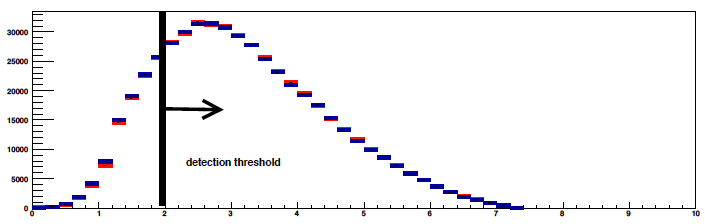 120 000 n expected
Highly enriched fuel 
 pure 235U fission spectrum
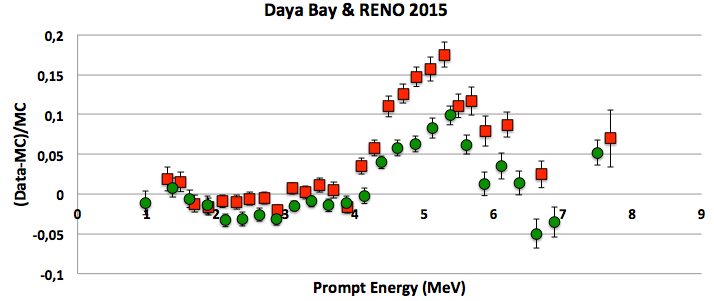 Measurement complementary to Double Chooz, Daya Bay and Reno near detectors.

Could bring new insight into the deviation at 5 MeV (see Julia’s talk)
Daya Bay Aug. 2015
RENO Nov. 2015
Caution: RENO normalization?
07/12/2015
D. Lhuillier - AAP 2015 - Arlington VA
24
5 MeV Bump
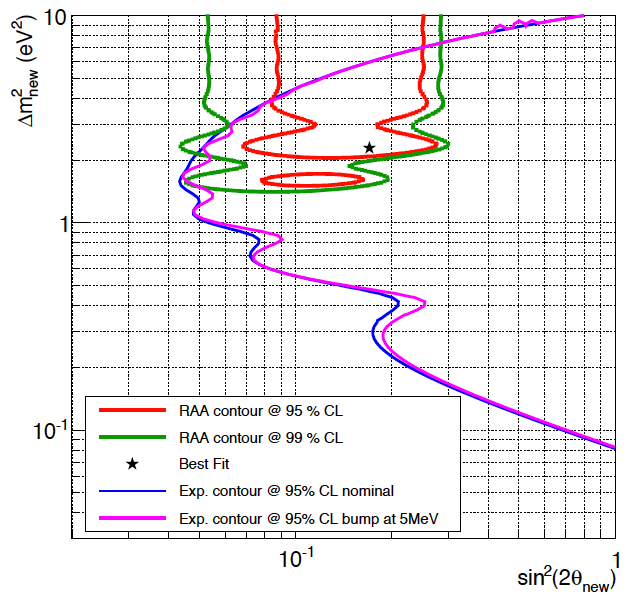 Evolution of the sensitivity when introducing the 5 MeV Bump as a new uncertainty in the predicted spectrum (50% of the amplitude).

To first order the oscillation phase is not compatible with an isolated deviation around 5 MeV.
07/12/2015
D. Lhuillier - AAP 2015 - Arlington VA
25
Conclusion
Sensitivity contours cover the Reactor Anomaly. Emphasis on control of the detector response to control shape distortions.

 Final design validated by prototypes and seismic studies

Several external shielding walls have already been installed

 Most parts of detector are under fabrication or already delivered, the schedule is now driven by the delivery of some shielding parts and the final safety agreement.

 The detector integration will take place at LPSC-Grenoble in Feb-March 2016

 First data expected in summer 2016
07/12/2015
D. Lhuillier - AAP 2015 - Arlington VA
26